Conquering the UMESThesis / Dissertation Process
Dr. Wele Elangwe & Dr. Kelsie Endicott
Help Me…
General rule: Credit Requirements
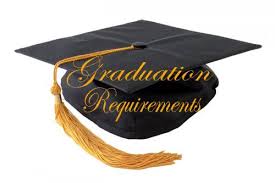 GUIDELINES
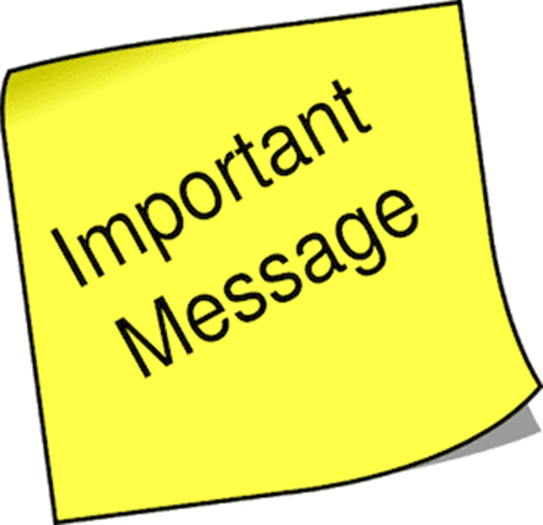 Dissertation components (Overview)
Preliminary pages
Chapters 1-5
References
Appendices
Dissertation: preliminary pages
Dissertation Approval Sheet
Title page
Copyright page
Abstract
Dedication (optional)
Acknowledgements (optional)
Preface of Foreword (optional)
Table of Contents
List of Tables (if applicable)
List of Figures (if applicable)
List of Plates (if applicable
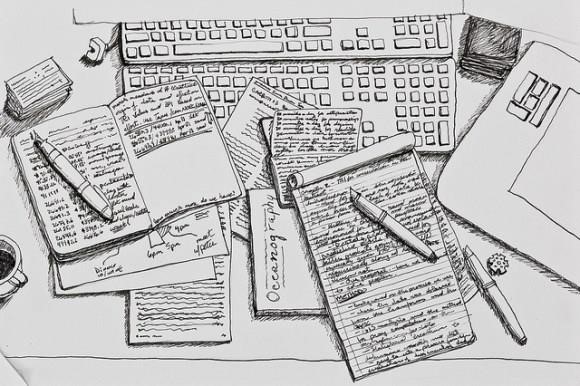 Introduction to the Study or
Chapter 1
Statement of the Problem
UMES General GUIDELINES
Review of the Literature         Theoretical or Conceptual Framework
Chapter 2
Methodology of the Study	
*Ethical Practices – IRB Protocols         *Sample, data collection, analysis, R & V
Chapter 3
Results of the Study (quantitative)
Chapter 4
Findings of the Study (qualitative)
Discussion and
Chapter 5
Conclusions
(
UMES theses and dissertation guide,
2015
-
2023)
Introduction
Chapter 1
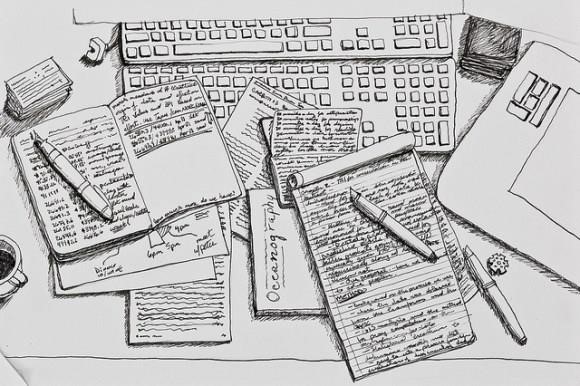 UMES GUIDELINES – ORLD specific
Literature Review
Chapter 2
Theoretical Framework (quantitative)
Chapter 3
Conceptual Framework (qualitative)
Chapter 4
Research Design and Methodology
Results of the Study (quantitative)
Chapter 5
Findings of the Study (qualitative)
Chapter 6
Discussion and Conclusions
Chapter 3 - (ORLD students ONLY)(Theoretical or Conceptual Framework)
Dissertation: references & appendices
References: Contains all the sources cited in the body of the document.
Consult your style manual for citation guidance 
Beware of citation generators—they often give you incorrect citations.
Appendices: Used for documents that need to be included as part of the dissertation but are better appended to it rather than interrupting the flow of the body text.
plagiarism
The American Psychological Association (APA) defines plagiarism as,             
	“The act of presenting the words, ideas, or images of another as one’s own: it denies authors credit where 	credit is due. Whether deliberate or unintentional, plagiarism violates ethical 	standards in scholarship and 	has profound real-world effects” (p. 21). 
Always cite outside information (sources)
Direct quotes/quoted material
Ideas taken from another source and paraphrased (put into your own words without changing the meaning of the idea)
Data/data sets
Reprinted and/or adapted materials, such as figures and tables
The campus policy on academic honesty, covering cheating, falsification and plagiarism (http://catalog.umes.edu/content.php?catoid=23&navoid=694) governs:
Theses, dissertations, research projects, seminar, and research action papers, etc. 
Oral defenses of scholarly products.
Citation and publication
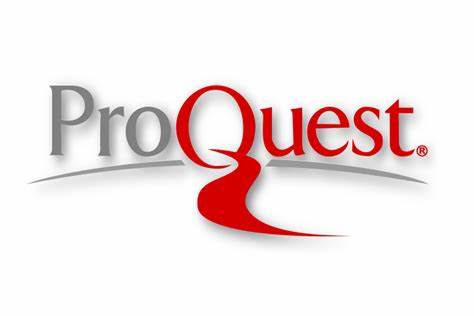 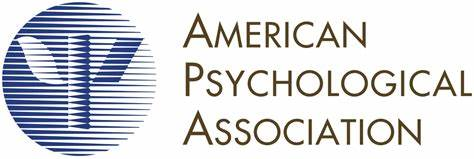 resources
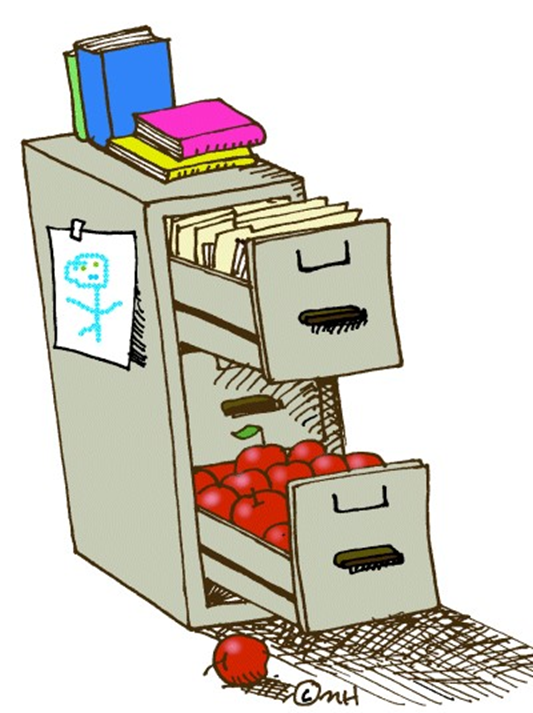 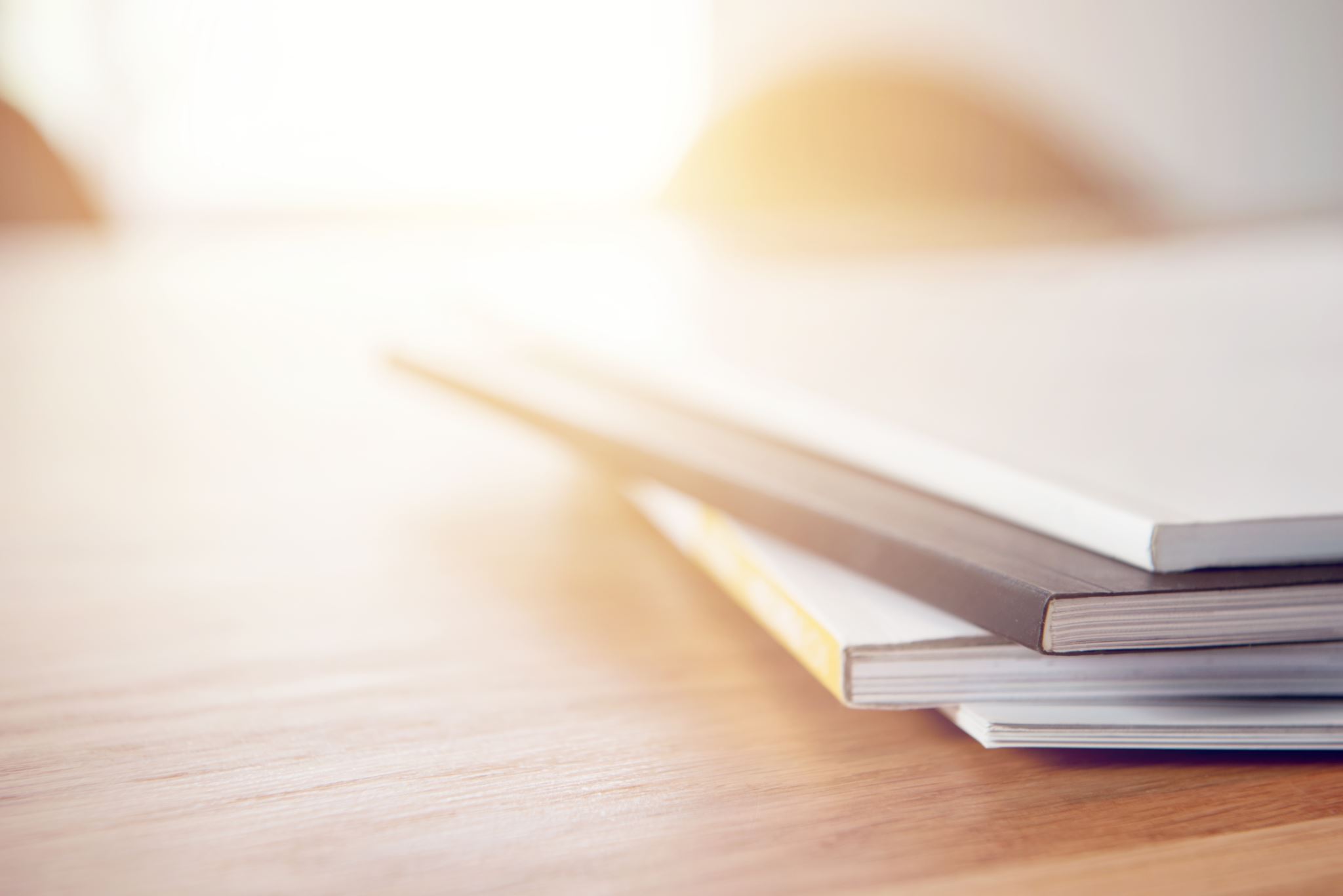 Umes thesis / dissertation process
Thesis/ Dissertation examining committee
Thesis/dissertation Proposal defense
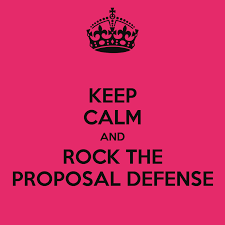 Admission to candidacy
Final Dissertation defense
Important Timelines
helpful tips
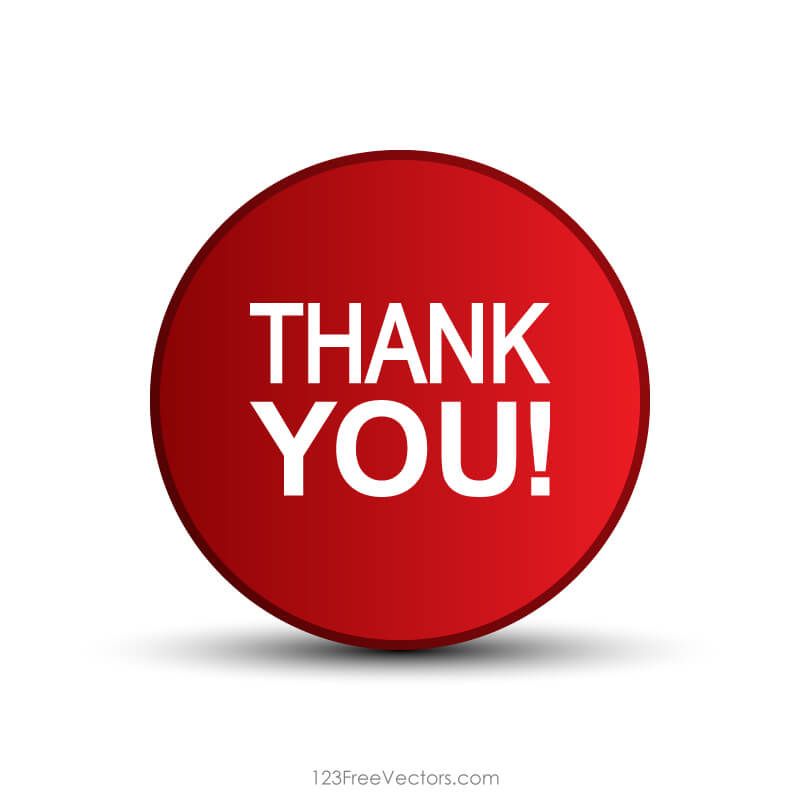 Questions???